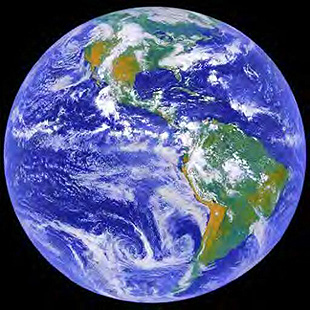 التغير المناخي  
Climate Change
Pro. Mohamed Hafez
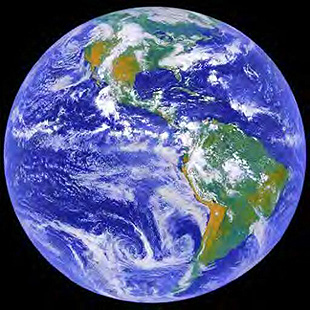 التكيف والتخفيف 
من حدة تغير المناخ
مقدمة
إن تغيّر المناخ واحدٌ من أهم التحديات البيئية التي تؤثِّر في الحياة الإنسانية في الوقت الراهن.
 وذكر مارتن كراوزي المدير في قسم التعاون التقني بوكالة الطاقة الذرية:
 "إن التعامل مع آثار تغير المناخ ليس مشكلة دولة واحدة فقط — وإنّما مشكلة الكوكب برُمّته". "وهذا ما يدفع الوكالة إلى دعم الدول الأعضاء في تعزيز فهم الكيفية التي تستطيع بها العلوم والتكنولوجيا النووية أن تواجه تداعيات تغير المناخ".
وتساعد الوكالة الدول الأعضاء على مكافحة التغيّر المناخي على جبهات متعدّدة: التخفيف من حدة إنتاج وإفراز غازات الدفيئة ورصد آثاره السلبية والتكيّف معها.
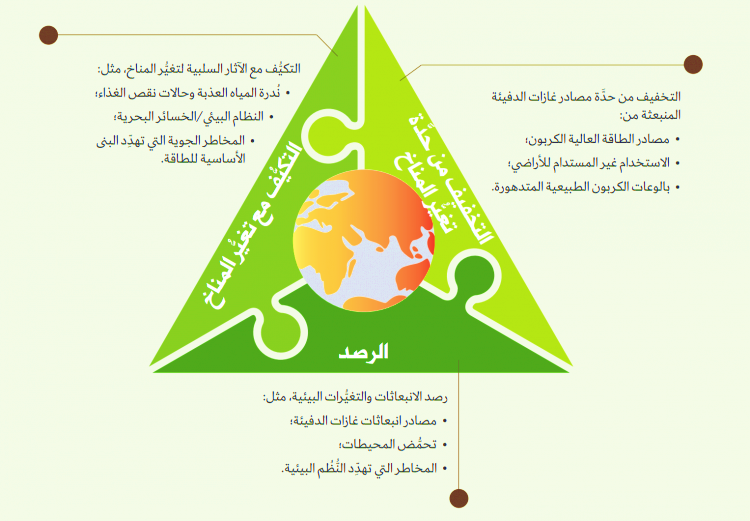 التخفيف من التغير المناخي البشري
ترتبط الاستراتيجية البيئية للتخفيف من تأثيرات تغير المناخ بعمليات النقل الدولية للتكنولوجيا بأدبيات متنوعة، وبخاصة في إطار يجمع بين وجهات النظر التكنولوجية والسوق والمعاملات الدولية. 
ويعد من فرص التحقيق كفاءة الطاقة والطاقة المتجددة، والإصلاح الاقتصادي.
 ومن الصعوبات ما تواجهه المؤسسات في الاستجابة لظروف السوق، والسياسات الدولية، والمشاريع المشتركة، والوساطة في السوق، وبناء القدرات من أجل تنمية مستدمة.
وتعد التنمیة المؤسسیة في هذا الشأن أمر بالغ الأھمیة، منها: التغییرات في قطاع الإسکان، ذلك وتؤثر سياسات التكنولوجيا، وبرامج التحديث تأثيرا كبيرا على نقل التكنولوجيا.
التخفيف من التغير المناخي البشري
وينظر إلى آلية التنمية النظيفة،على أنها يمكن أن تساعد في كسر الجمود في الاستثمار البيئي ونقل التكنولوجيا. وتعد الوكالة الدولية للطاقة الذرية، وآلية التنمية النظيفة؛ آلية مرنة لنقل التكنولوجيا المناخية.
الردود المحتملة على تغير المناخ العالمي: ضرورة دمج التخفيف والتكيف في استراتيجيات عالمية ووطنية متوازنة لمعالجة مشكلة الاحترار العالمي. 
وفي تقرير التقييم الأول للفريق الحكومي الدولي المعني بتغير المناخ في عام 1990؛ المقارنة بين التخفيف والتكيف؛ وتوصيات لمعالجة تأثير الاحترار العالمي ضمن اتفاقية الأمم المتحدة الإطارية بشأن تغير المناخ
التخفيف من حدة التغير المناخي
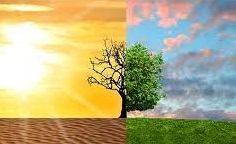 التخفيف من حدة التغير المناخي
التخفيف من حدة تغير المناخ على المستوى الأقليمي ضمن سيناريوهين للتخفيف يؤدي إلى تثبيت تركيزات ثاني أكسيد الكربون عند 550 و 750 جزء في المليون. 
وقد وضعت سيناريوهات التخفيف هذه من سيناريو خط لأساس A2- الذي يميز عالما إقليميا مع نمو سكاني مستمر نحو 15 مليار في 2100، والتقدم التكنولوجي البطيء نسبيا، وارتفاع ثاني أكسيد الكربون، وانبعاثات تصل إلى 28 جيجا طن من الكربون بحلول عام 2100.
 ويجادل هنا بأنه لا يمكن تنفيذ تدابير خفض انبعاثات غازات الدفيئة على نطاق واسع اللازمة لبلوغ أهداف تحقيق الاستقرار المتفق عليها في هذا العالم إلا إذا أصبحت الآثار السلبية لتغير المناخ العالمي وشيكة وشديدة وفرص التكيف محدودة.
التخفيف من حدة التغير المناخي
وهناك تدبير واحد للحد من انبعاثات غازات الدفيئة في التحليل الحالي هو ضريبة الكربون على الوقود الأحفوري.
 ويترجم المبلغ الكامل إلى زيادة في أسعار الوقود المقابلة. وتؤدي هذه الزيادة إلى انخفاض مطلق في استخدام الوقود الأحفوري، والتحول إلى مصادر الطاقة غير الأحفورية، مثل الطاقة النووية والطاقة المتجددة. من أجل الوصول إلى هدف الاستقرار المطلوب. 
ويتطلب ذلك تخفض إجمالي استخدام الطاقة 2100 إلى 50٪ من مستوى خط الأساس لمستوى 550 جزء في المليون و 70٪ لمستوى 750 جزء في المليون. 
وعلى الصعيد الإقليمي، تنفذ أكبر تخفيض نسبي في المناطق ذات النمو النسبي للفرد في الناتج المحلي الإجمالي والمناطق ذات التكلفة المنخفضة نسبيا للطاقة المتجددة.
التخفيف من حدة التغير المناخي
من البحوث المتعلقة بالتخفيف من حدة تغير المناخ في قطاعي الطاقة والغابات في البلدان النامية؛ حيث من المتوقع أن يؤثر التراكم المستمر لغازات الدفيئة تأثيرا شديدا على الموارد الطبيعية للزراعة والزراعة. ومن الملاحظ تزداد انبعاثات غازات الاحتباس الحراري من العالم النامي بوتيرة أسرع.
وأشارت عدة دراسات إلى أنه لن يكون من الممكن تحقيق الاستقرار في تغير المناخ دون الحد من نمو هذه الانبعاثات؛ حبث لا يمكن تحقيق ذلك دون التأثير على النمو الاقتصادي والنسيج الاجتماعي.
ذلك وتشير دراسات التخفيف إلى أنه في حالة تنفيذ خيارات كفاءة الطاقة والحراجة بحكمة، يمكن تخفيض الانبعاثات بتكلفة سلبية دون التأثير على النمو الاقتصادي. 
وتشير أيضا إلى أن ذلك سيزيد بشكل كبير الطلب العالمي على الغاز الطبيعي والتكنولوجيات المتجددة. ولا بد من أخذ العوائق التي تحول دون تنفيذ خيارات الطاقة والحراجة بعين الاعتبار، لأن ذلك قد يغير أولوية الخيارات واختيار تدابير السياسة العامة.
التخفيف من حدة التغير المناخي
ويمكن أن ننتج خفضا صافيا عالميا في انبعاثات غازات الدفيئة من البلدان النامية دون فرض أهداف عليها، إذا قمنا بتخفيض خفض الانبعاثات المعتمدة الناتجة عن مشاريع آلية التنمية النظيفة. 
وبدلا من فرض أهداف (نهج القيادة والتحكم)، ينبغي لنا أن نطبق أدوات السوق في توليد خفض عالمي صاف للانبعاثات. 
وبما أن آلية التنمية النظيفة هي آلية السوق الوحيدة التي تشرك البلدان النامية في بروتوكول كيوتو، ينبغي أن نحاول إعادة تصميم آلية التنمية النظيفة بحيث يمكن أن تولد تخفيضات صافية في الانبعاثات العالمية عن طريق إدخال فكرة تخفيض الانبعاثات. 
ومن أجل إحداث تخفيض ذات مغزى في انبعاثات الدفيئة، يجب توسيع نطاق مشروع آلية التنمية النظيفة عن طريق تخفيف معايير زيادة المشروع مع الحفاظ على معايير إضافية للضوابط التقنية.
التخفيف من حدة التغير المناخي
من الدراسات بهذا الشأن التخفيف من تأثير تغير المناخ من خلال الغابات: النظرية والتطبيق، وأحد أدوات الحد من إطلاق ثاني أكسيد الكربون، وهو أكبر مكون لانبعاثات غازات الدفيئة، هو عزل الكربون - تراكم الكربون في أشكال الأرض. 
وتعد خيارات التخفيف من حدة تغير المناخ العالمي من خلال الحراجة، والقيود المفروضة على تطبيق الغابات، والمنافع البيئية والاجتماعية الثانوية، والتقنيات المنشأة لرصد النتائج والتحقق منها. 
ويذكر أن خمسة وعشرين مشروعا من مشاريع احتباس الكربون الحالية مدرجة في القائمة بما مجموعه 193 مليون طن من الكربون بمتوسط سعر يقارب 2.18 دولار للطن. 
غير أن عمليات النمذجة تدل على أن الحد الأعلى النظري لاحتجاز الكربون من خلال الغابات ليس كافيا لتحقيق استقرار انبعاثات الكربون في الغلاف الجوي. ويجب أيضا اتخاذ تدابير للحد من انبعاثات ثاني أكسيد الكربون غير الحرجية.
التخفيف من حدة التغير المناخي
وللمناطق المحمية دور في التخفيف من تأثير تغير المناخ،  فعلى الصعيد العالمي، تم تحديد 15.5 مليون كيلومتر من الأراضي حاليا كمناطق محمية، توفر للمجتمع العديد من خدمات النظم الإيكولوجية بما في ذلك التخفيف من تأثير تغير المناخ. 
ومن خلال الجمع بين قاعدة بيانات عالمية للمناطق المحمية، وإعادة بناء التاريخ العالمي لاستخدام الأراضي والنموذج العالمي للبيوكيمياء الحيوية، تقدر أن المناطق المحمية تحتجز حاليا 0.5 بيكوجرام من الكربون سنويا، أي حوالي خمس الكربون الذي تعزله جميع النظم الإيكولوجية للأراضي سنويا.
 وباستخدام نموذج متكامل للنظم الأرضية لتوليد سيناريوهات للمناخ واستخدام الأرض للقرن الحادي والعشرين، نتج أن تغير المناخ سيؤدي إلى خفض احتجاز الكربون السنوي في المناطق المحمية إلى نحو 0.3 بيكوجرام من الكربون بحلول عام 2100.
التخفيف من حدة التغير المناخي
ويعد الخوف العام من التأثيرات البيئية والصحية للتخزين CO2، أو على تسرب محتمل من CO2  من المكامن الجيولوجية، هو من بين الأسباب التي لم يتم نشرها على نطاق واسع بحيث تسهم بشكل فعال في التخفيف من آثار تغير المناخ.
 ويؤدي تخزين ثاني أكسيد الكربون في قاع البحر إلى نقل هذا الخيار للتخفيف من تأثير المناخ بعيدا عن المناطق المأهولة بالسكان، وبالتالي يكون المحيط بمثابة عازلة لاستقبال هذا الغاز المسبب للاحتباس الحراري، بدلا من مباشرة المنبعثة في الجو. 
وتوفر الدراسات الجيولوجية الأخيرة دليلا على أنه حتى الآن تم تخزين ثاني أكسيد الكربون بأمان تحت قاع البحر.
تعد المبادرات الطوعية للتصدي لتغير المناخ عناصر قيمة في مجموعة الأدوات للمساعدة في خفض انبعاثات غازات الدفيئة لتحقيق أهداف كيوتو وما بعدها. 
ويتطلب التنفيذ الفعال لسياسات تغير المناخ مشاركة جميع مجموعات أصحاب المصلحة في المجتمع، مما يسمح بمعالجة انبعاثات غازات الدفيئة من منظورات مختلفة. ويشكل هذا النهج الحاسم لأصحاب المصلحة المتعددين جزءا لا يتجزأ من النجاح المتوقع، إذا تم التصميم والتنفيذ بكفاءة. 
وتمثل المبادرات عملية توسيع مستوى "المسؤولية المشتركة" و "المسؤولية المشتركة" في جميع قطاعات الاقتصاد المختلفة. 
ولابد من الأخذ في العتبار الاتفاقات الدولية، ولا سيما الاتفاقات البيئية المتفاوض عليها، وما بها من قيم وقيود خاصة في المساعدة على الحد من تغير المناخ.
دعواتي لكم بالتوفيق والنجاح
Pro. Mohamed E. Hafez 
Professor of Applied Climatology Geography Department, Faculty of Arts, 
King Saud University, Riyadh, Saudi Arabia.
E-mail mohhafez@ksu.edu.sa 
Mobil: 0966599388523    
Office: 0966114675373
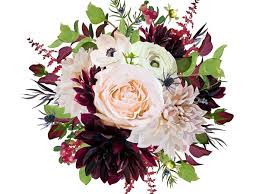